CMSC 28100Introduction to Complexity TheorySpring 2025Instructor: William Hoza
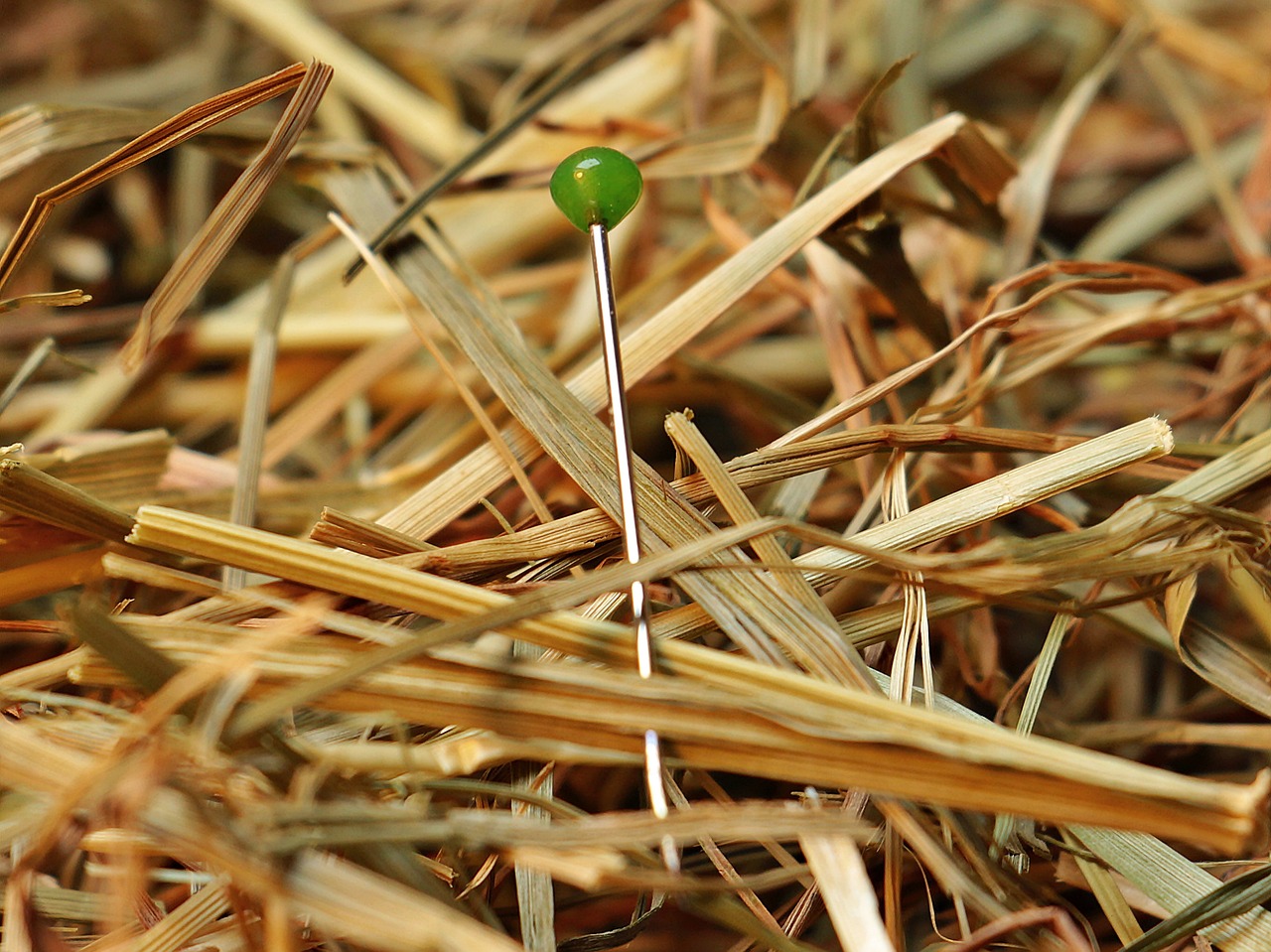 1
Communication Complexity
2
Communication complexity
Communication channel
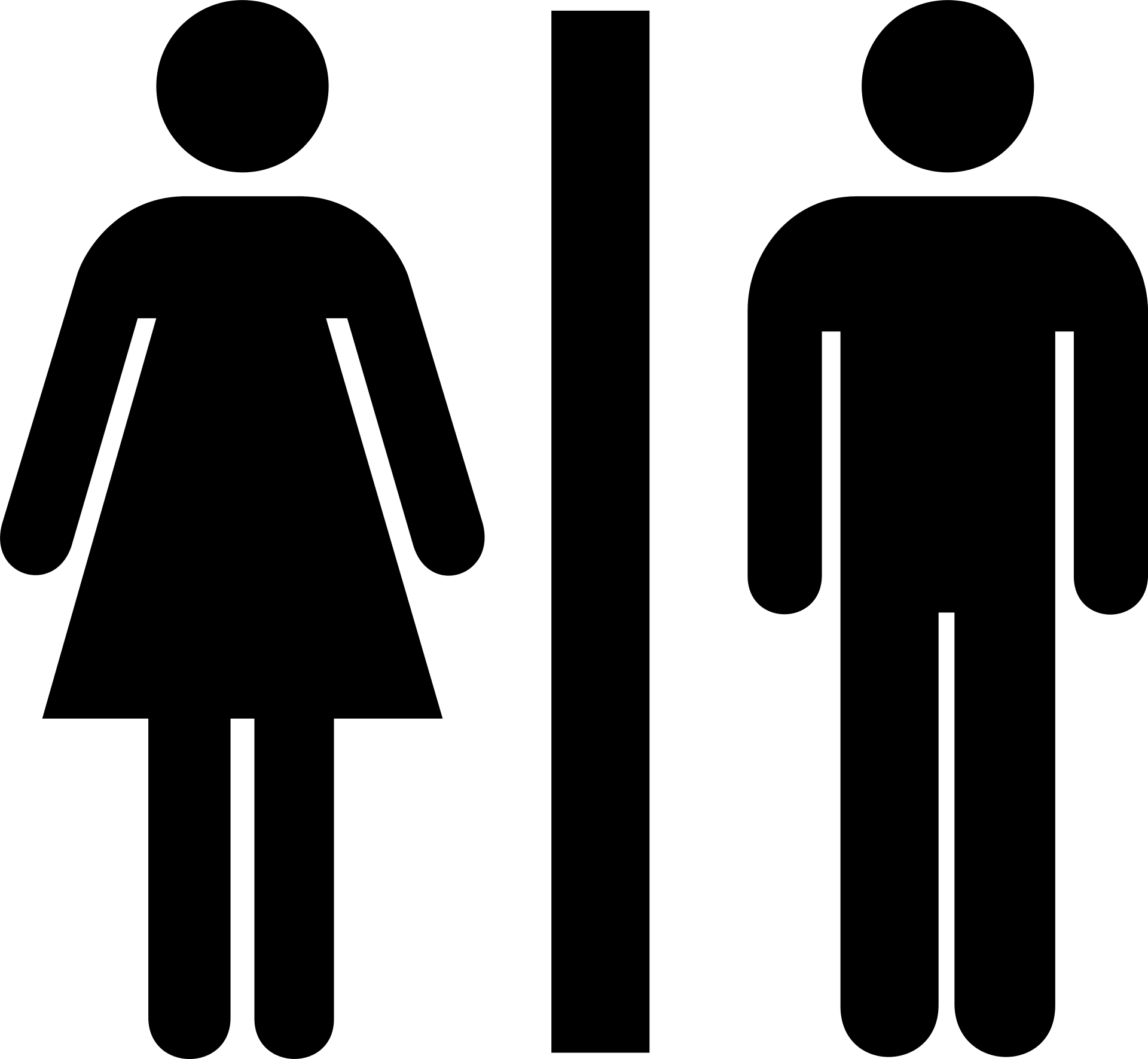 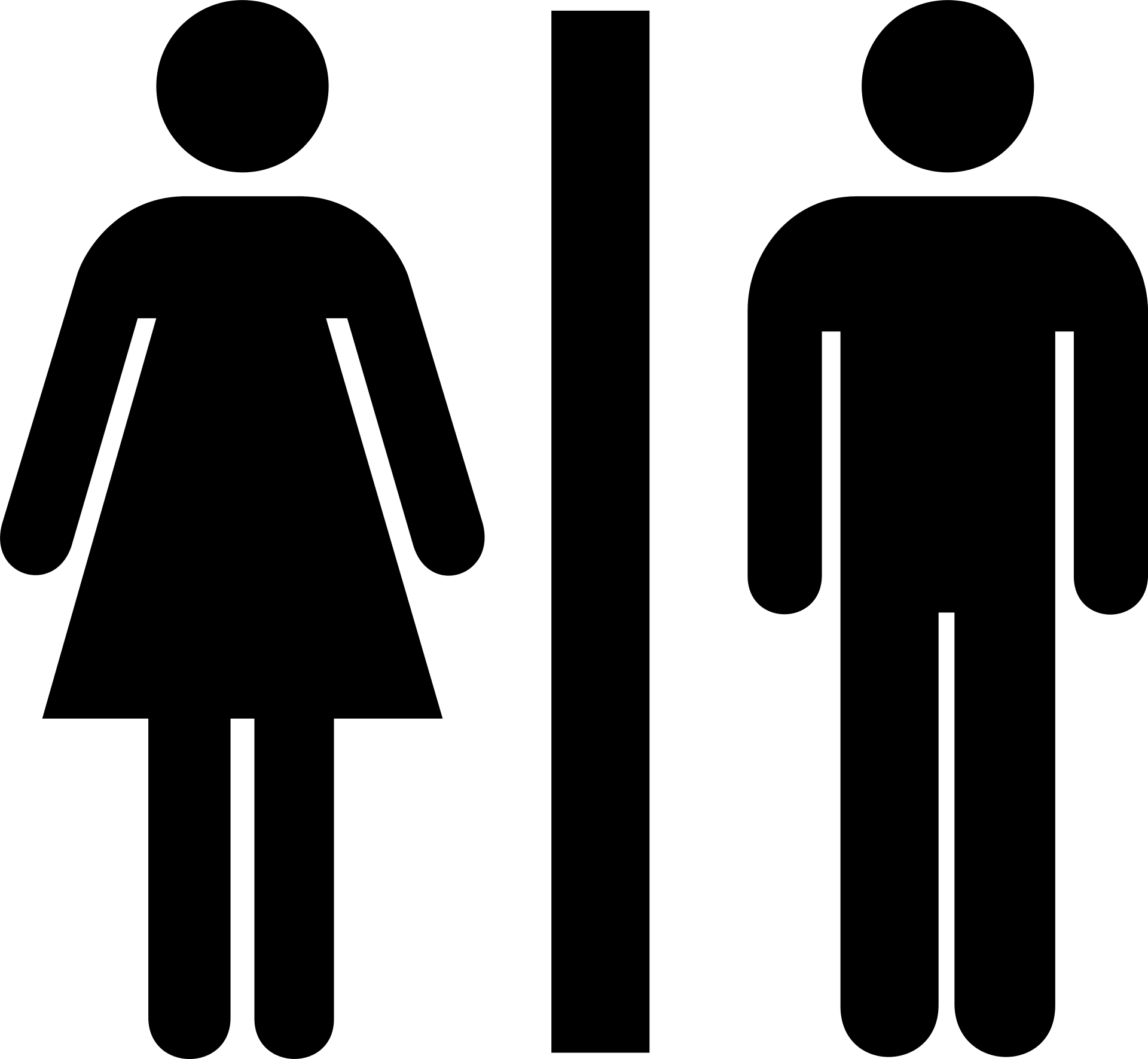 3
Communication complexity of equality
4
Randomized communication complexity
Communication channel
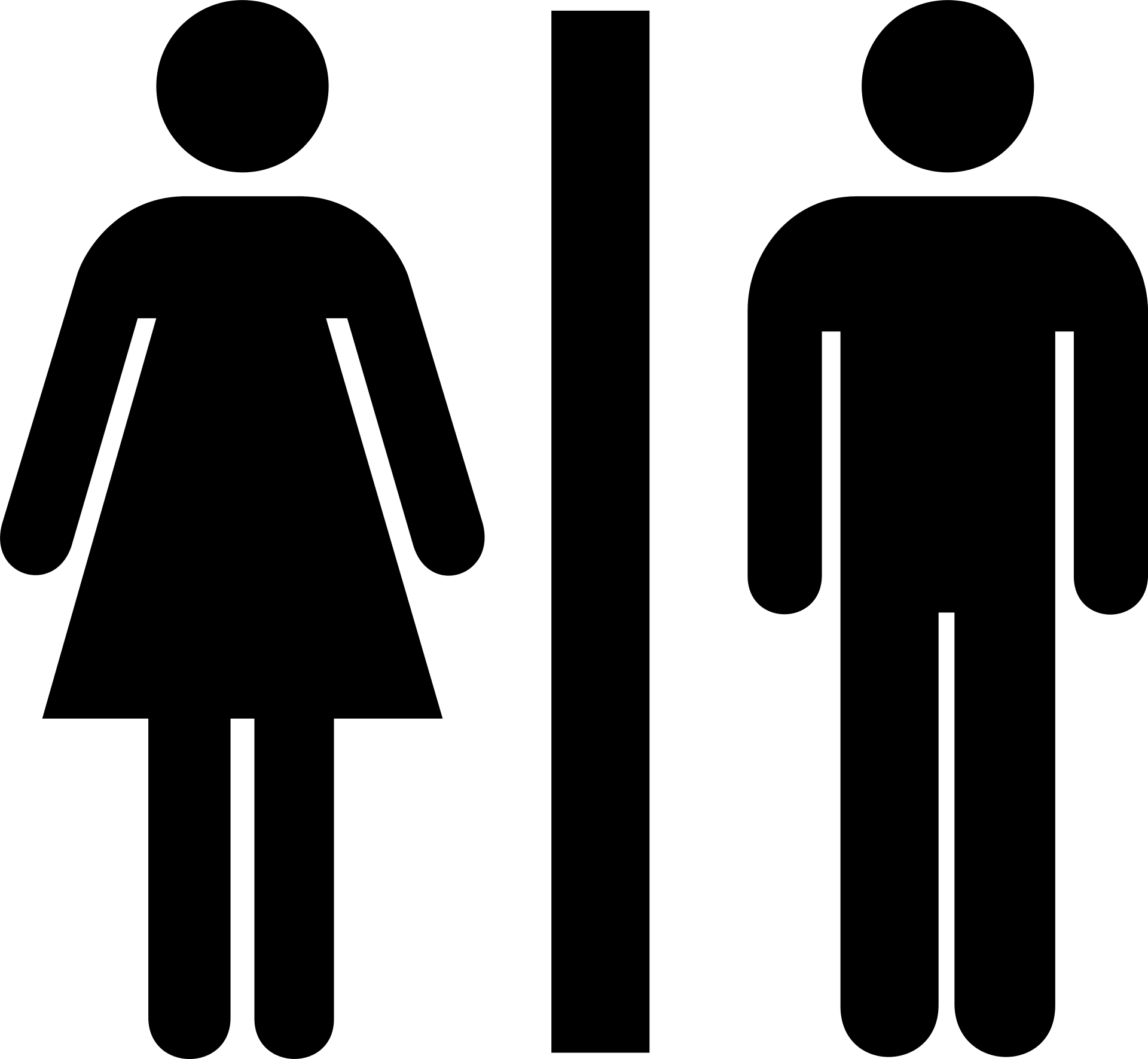 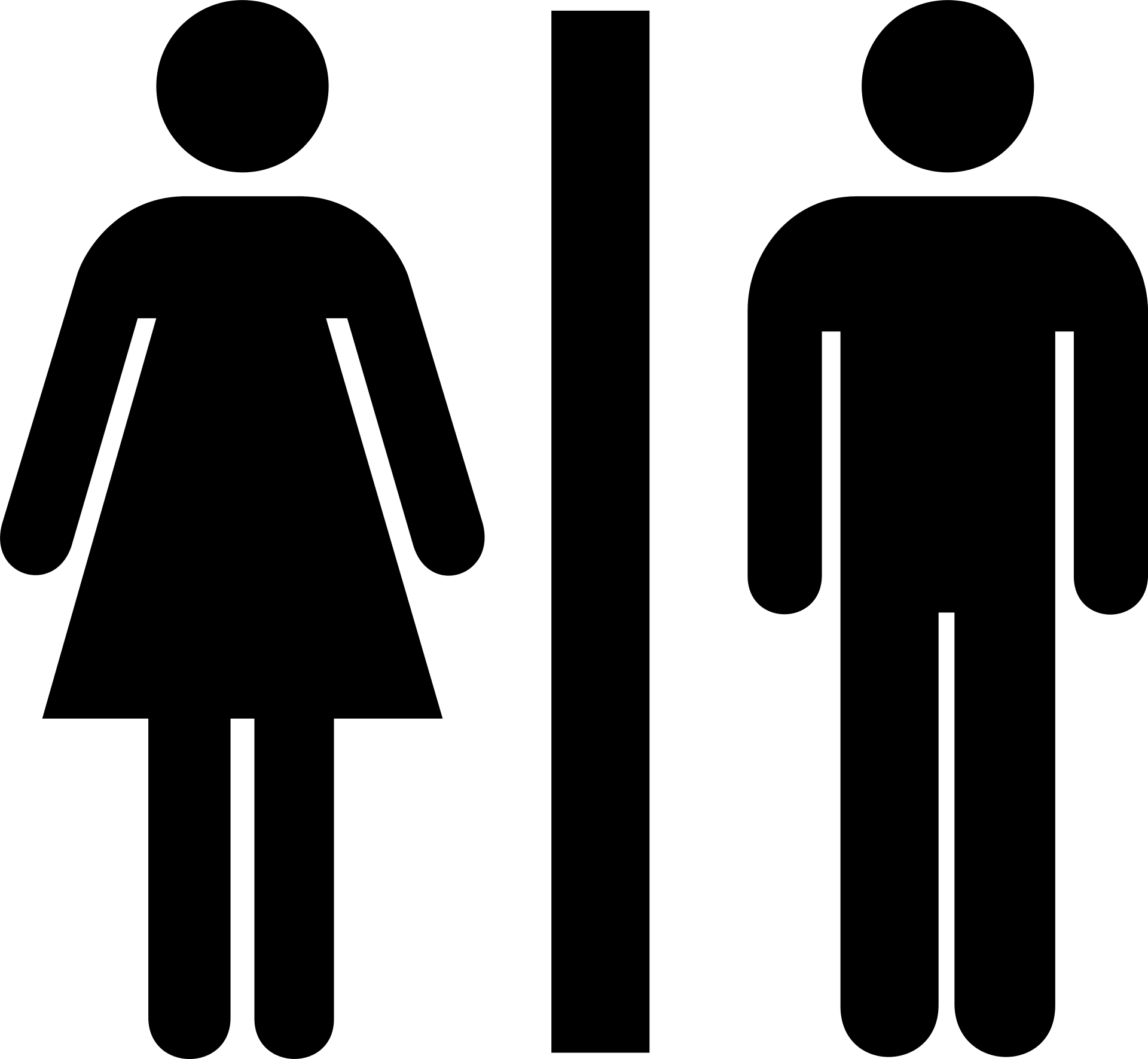 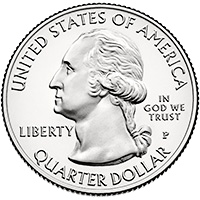 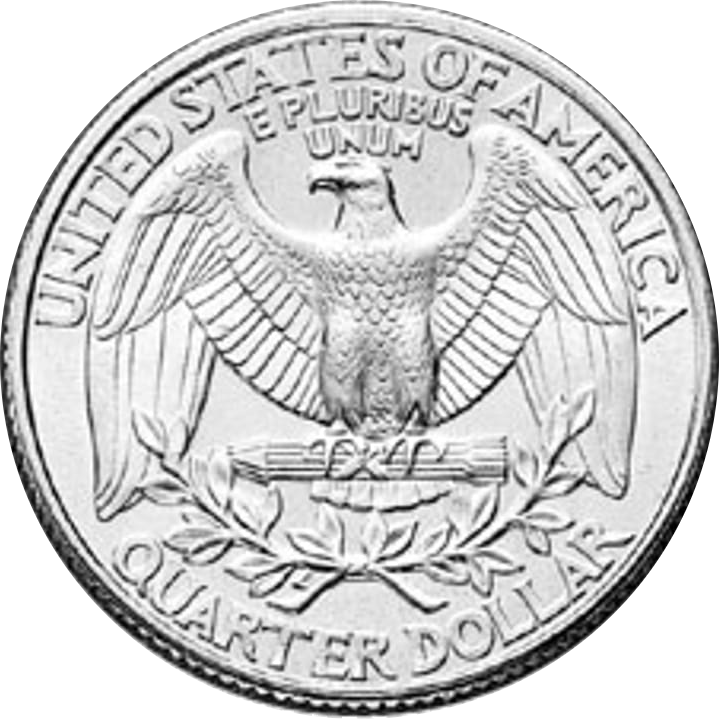 5
6
7
Analysis of the protocol: Correctness
8
Analysis of the protocol: Efficiency
9
[Speaker Notes: The “Prime Number Theorem” is a famous, more refined variant of Chebyshev’s Estimate. https://en.wikipedia.org/wiki/Prime_number_theorem]
Step 1: Legendre’s Formula
10
Proof of Chebyshev’s Estimate
11
A: The protocol succeeds on mostpairs of inputs
C: For every pair of inputs, theprotocol is likely to succeed
D: It is likely that for every pair ofinputs, the protocol succeeds
Which of the following best describes the protocol?
Respond at PollEv.com/whoza or text “whoza” to 22333
12
Which problemscan be solvedthrough computation?
13
Randomized Turing machines
1
1
0
1
Input tape ➡
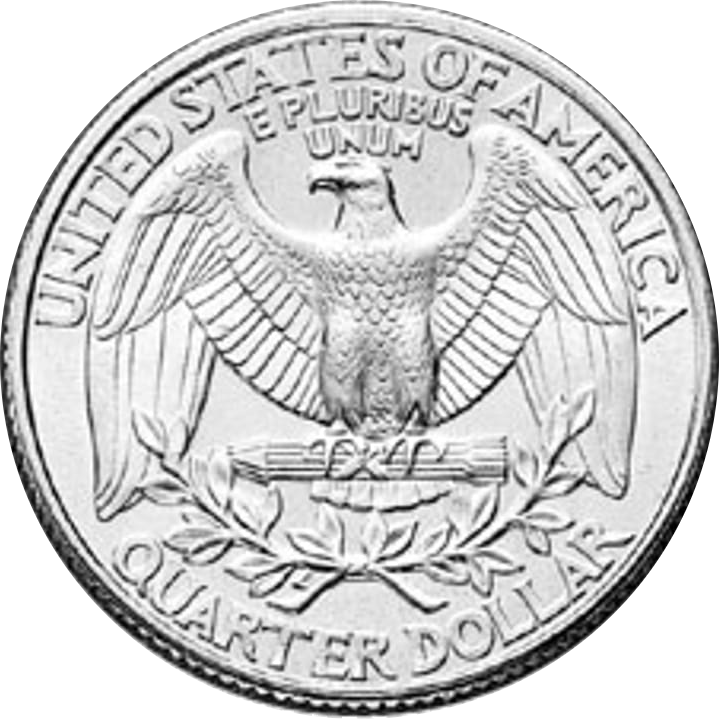 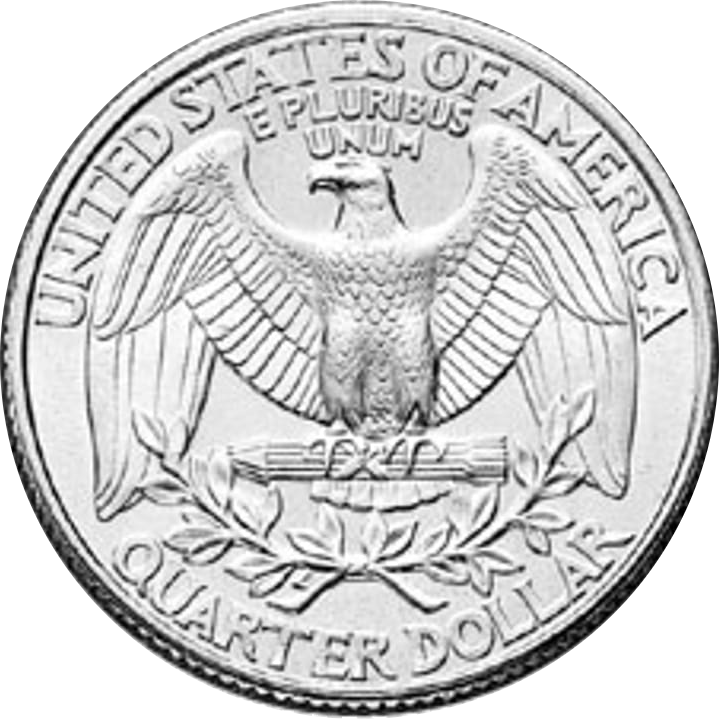 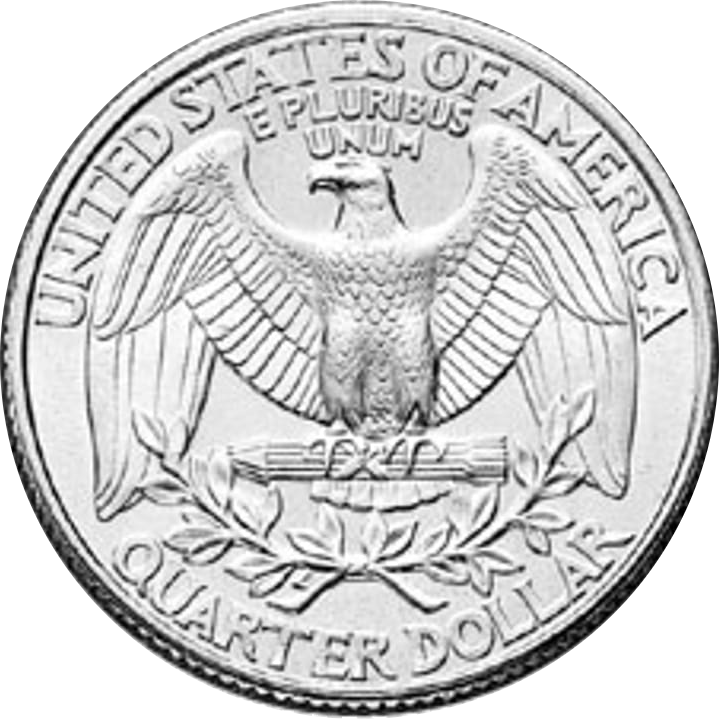 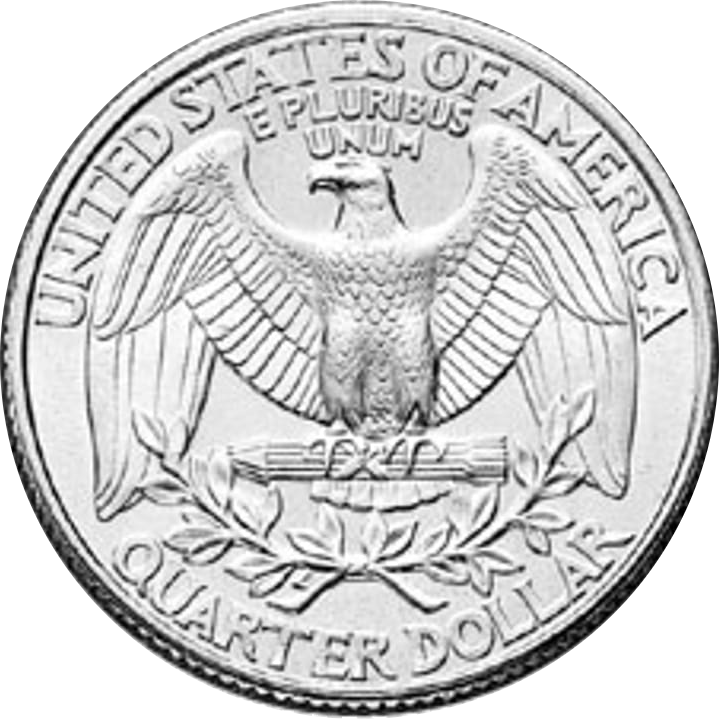 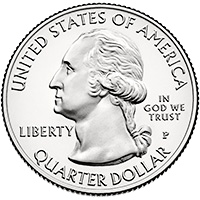 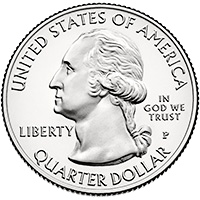 Randomness tape ➡
14
Randomized Turing machines
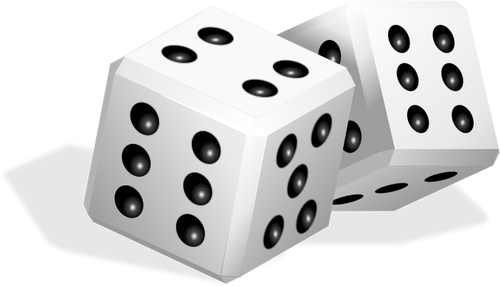 15
Acceptance probability
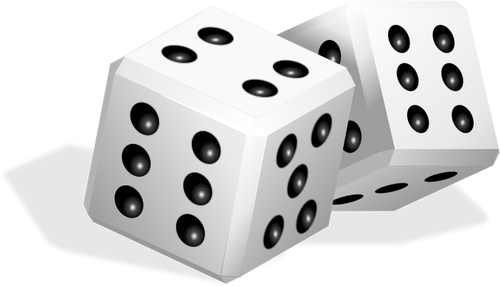 16
Randomized TMs: Deciding a language
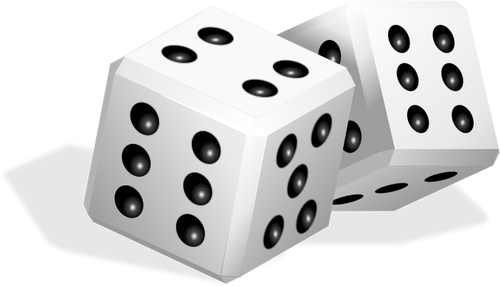 17
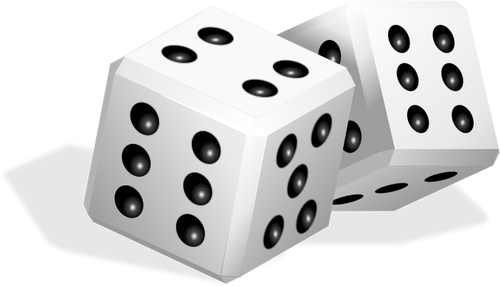 18
Example: High school algebra
This type of expression is called an arithmetic formula
19
Arithmetic formulas
20
Polynomial identity testing
What is the time complexity of this algorithm?
Respond at PollEv.com/whoza or text “whoza” to 22333
21
[Speaker Notes: PIT is more commonly defined in terms of arithmetic *circuits* rather than arithmetic formulas, but the distinction is not important for our purposes]
Example: Polynomial identity testing
22
Polynomial identity testing
23
Evaluating an arithmetic formula
24